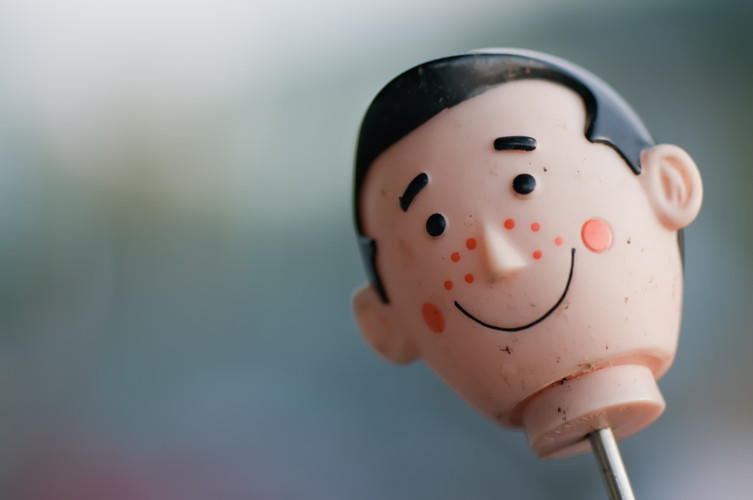 《我不能失信》
语文精品课件 三年级下册
授课老师：某某 | 授课时间：20XX.XX
某某小学
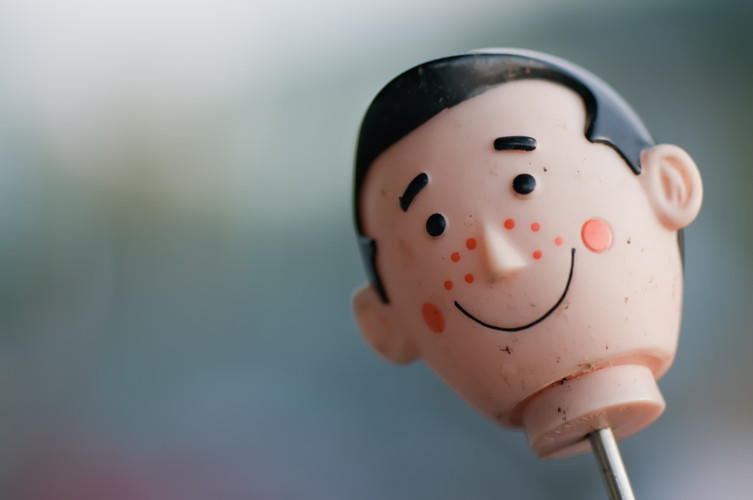 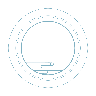 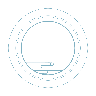 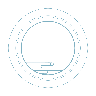 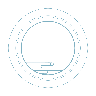 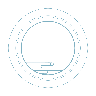 字词揭秘
课文讲解
课堂小结
课堂练习
课前导读
壹
贰
叁
肆
伍
课前导读
孔子说：“人而无信，不知其可也。”一个人如果没有了诚信，不知道他还能做什么。同学们，你们在生活中有面临过关于诚信的两难选择吗？你们又是怎么做的呢？
今天，我们就去看看小时候的宋庆龄在是否守信之间是怎样选择的！
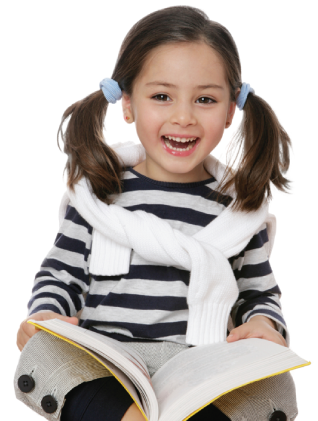 课前导读
宋庆龄 （1893-1981）中华人民共和国领导人，爱国主义、民主主义、国际主义、共产主义战士。广东文昌（今属海南）人，生于上海。是孙中山先生的夫人。
走近作者
牟文正：著有小学课文《我不能失信》，文学科普类作品《中国百首经典歌曲及其背后的故事》《中国传统节日故事》《全国儿童幻想作文选》《中华名人童年故事》等，青少年名著类作品有（均为青少年版或缩写版）《复活》《钢铁是怎样炼成的》《八十天环游地球》《基督山伯爵》《巴黎圣母院》等。
课前导读
（1）不认识的字可以看拼音，或者请教老师和同学。
（2）读准每一个字的字音，圈出生字词；
（3）读通每个句子，读不通顺的多读几遍；
（4）给每个自然段写上序号。
字词揭秘
我会认
yào
qìng
pàn
qiàn
照耀      宋庆龄      盼着        道歉
      
叠花篮         守信用        后悔
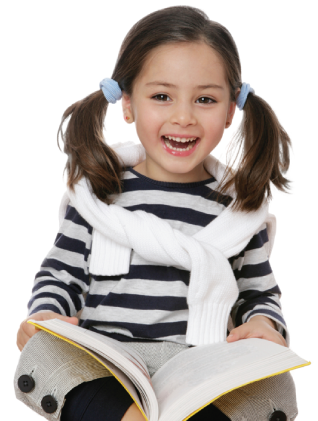 dié
字词揭秘
会认字
加一加： 广+大=庆     目+分=盼
              兼+欠=歉
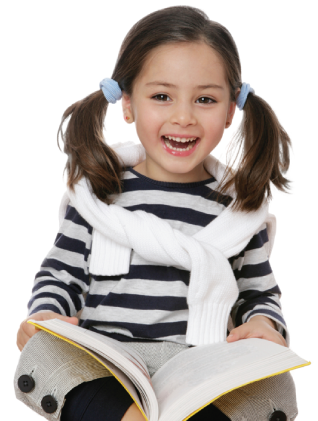 猜谜语：“鸦背夕阳红”谜底是“耀”。
字词揭秘
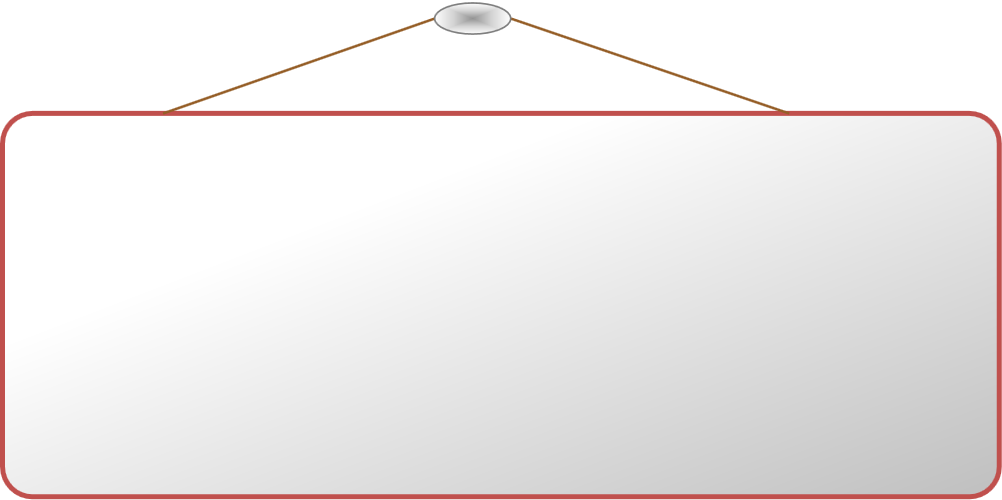 解释：说明含义、原因、理由等。
失信：答应别人的事没做，失去信用。
扑空：没有在目的地找到要找的对象。
信用：能够履行跟人约定的事情而取得的信任。
准备：打算。
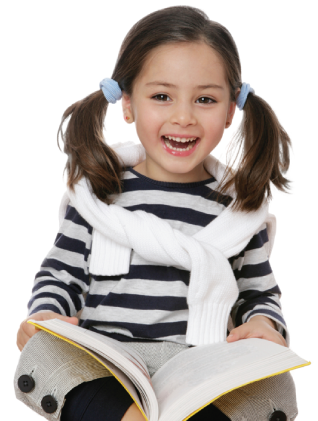 字词揭秘
再读课文，想一想课文写了什么？
课文讲一个星期天，宋耀如一家(        )到一位(        )家去，二女儿宋庆龄(                 
                        )。她突然想起今天上午（                                       ），爸爸妈妈都劝她(                     )，但她为了(           )还是(                   )，履行了自己的诺言。
朋友
准备
要教小珍学叠花篮
也很想去
守信
留了下来
改天再教
课文精讲
这句话是在什么情况下说的？
“爸爸，我昨天和小珍约好了，今天他来我们家，我教她叠花篮。”宋庆龄说。
宋庆龄面临的选择是和小珍叠花篮与去伯伯家冲突了，因此才跟爸爸说，不去朋友家了。
课文精讲
从哪些地方可以看出宋庆龄很想去这位伯伯家？
二女儿宋庆龄特别高兴，她早就盼着到这位伯伯家去了。伯伯家养的鸽子，尖尖的嘴巴，红红的眼睛，漂亮极啦！伯伯还说准备送她一只呢！
二女儿宋庆龄特别高兴，她早就盼着到这位伯伯家去了。伯伯家养的鸽子，尖尖的嘴巴，红红的眼睛，漂亮极啦！伯伯还说准备送她一只呢！
说明了对鸽子的喜爱之情。
你不是一直想去伯伯家吗？
用反问的语气强调了宋庆龄十分想去伯伯家。
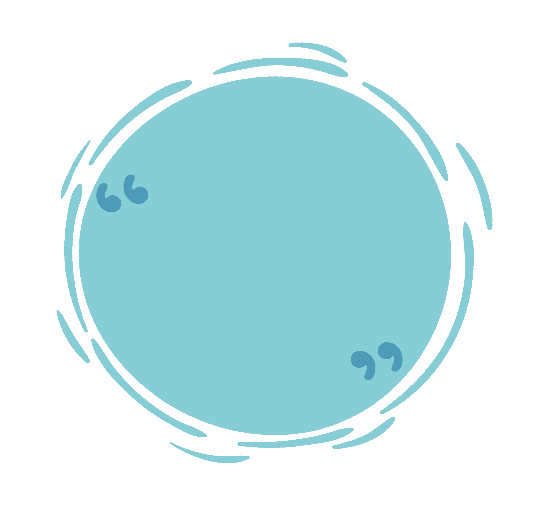 爸爸劝说
课文精讲
正当爸爸拉起庆龄的手就要走的时候，庆龄又一次想到了小珍，连忙说——“不行!不行!小珍来了会扑空的，那多不好啊!”庆龄边说边把手抽回来。
说明宋庆龄态度很坚决！
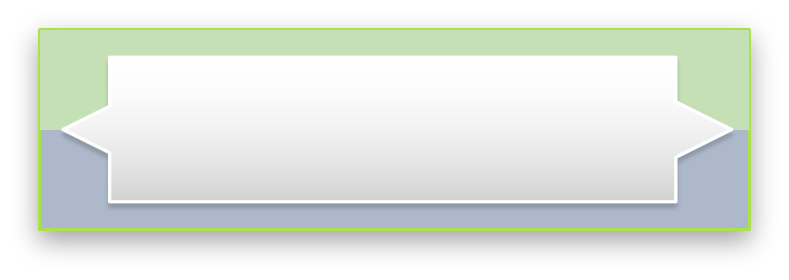 怎样理解宋庆龄的话？
课文精讲
“不，妈妈。如果我忘记了这件事，明天可以向她道歉，可是我并没有忘记，我不能失信啊！”
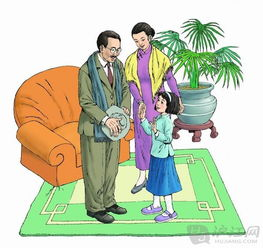 从这句话中可以看出，宋庆龄是一个非常诚实，守信的人，自己没有忘记并且记住的事情，是一定会信守承诺的。
课文精讲
妈妈心疼地说：“我的女儿一个人在家，该多没意思啊！”庆龄仰起脸回答道：“一个人在家，是很没劲。可是，我并不后悔，因为我并没有失信。”
你认为宋庆龄的做法对吗？为什么？
宋庆龄的做法是对的，她是在坚持正确的做法，不能因为一些诱惑或原因，而失去自己的初衷，正确的事情，我们要坚持，做得问心无愧，坦坦荡荡。
课文精讲
说一说：学完课文，你觉得宋庆龄为了守约放弃出行值不值得？如果你遇到这种情况，你会怎么做？
我认为宋庆龄为了守约放弃出行是值得的，因为诚实守信是一个人应有的道德水平，如果我遇到这种情况，我也会像宋庆龄一样去做。
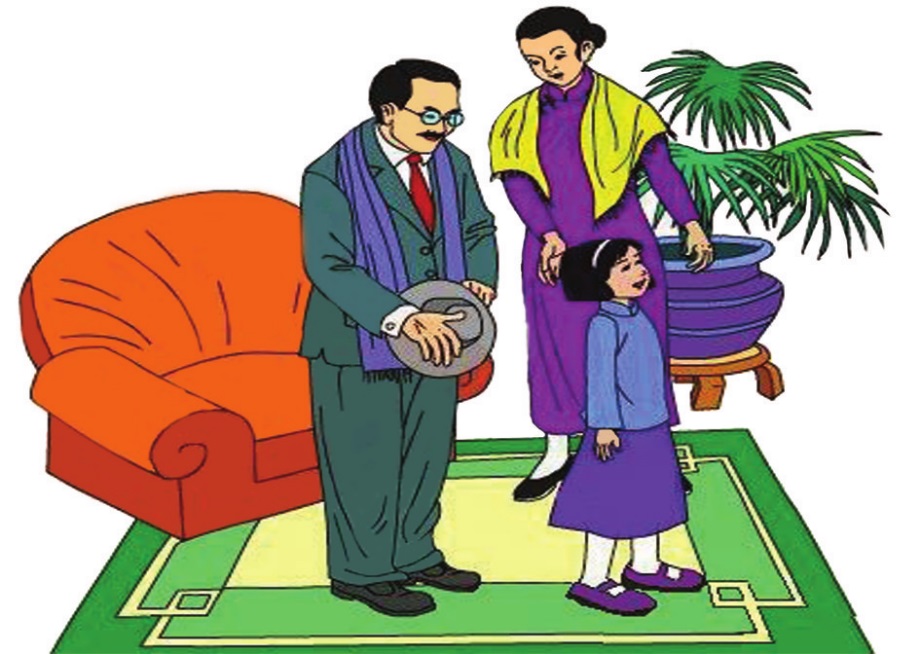 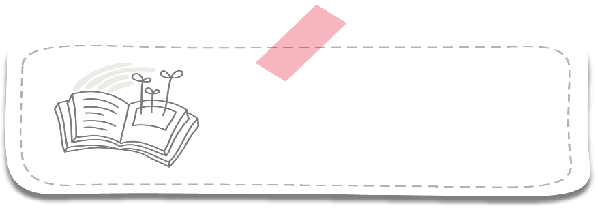 课文主旨
课文精讲
我不能失信
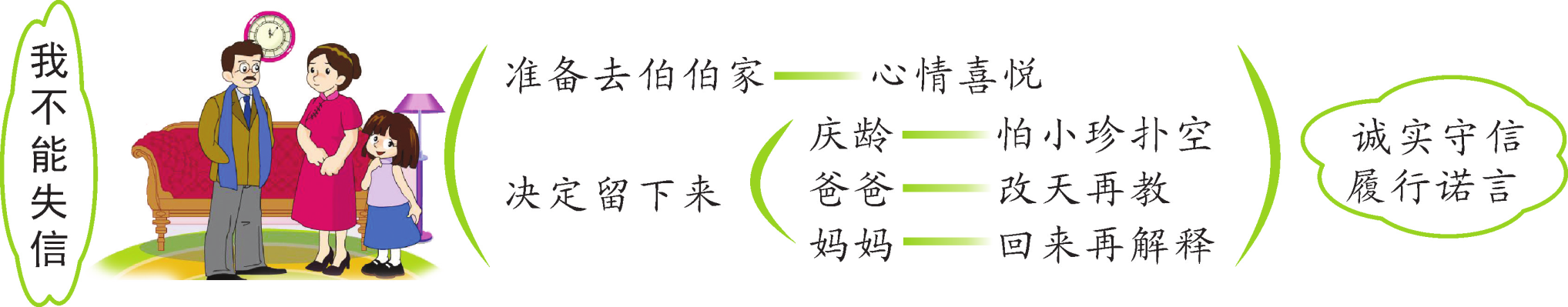 课文讲了一个星期天，宋庆龄一家准备到朋友家去，二女儿宋庆龄也想去。她突然想起今天上午要教小珍叠花篮，爸爸妈妈都劝她改天再教，但她为了守信还是留了下来，履行了自己的诺言。
课堂小结
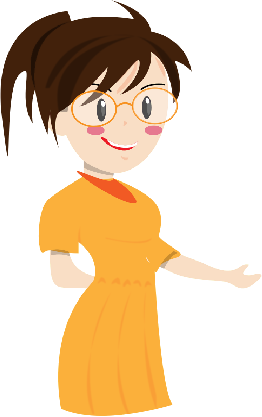 俗话说“一诺千金”。出示关于诚信的名言。希望同学们也能像宋庆龄一样做个诚实守信的人。
板书设计
宋庆龄一家要去朋友家
我不能失信
诚实守信
宋庆龄很想去，但有约在先
没有后悔
课堂练习
一、选字填空。    
耀 要 药        闪（   ）       （   ）品            只（   ） 
盼 畔 判       湖（   ）         企（   ）          （   ）断
歉 欠 纤      （   ）钱         （   ）夫            道（   ）
耀
药
要
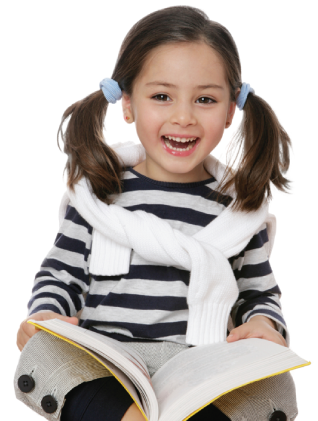 畔
盼
判
欠
纤
歉
课堂练习
二、形近字组词。
       庆（          ）     盼（           ）      歉（          ） 
       庄（         ）      扮（          ）       谦（          ）
道歉
庆祝
盼望
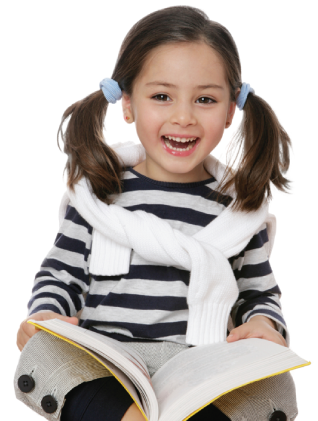 村庄
谦虚
打扮
家庭作业
1.分角色朗读并表演课文。
2.请你设想一下，如果小珍知道了这件事，她会说些什么呢？请你试着写一写。
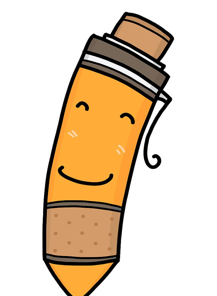 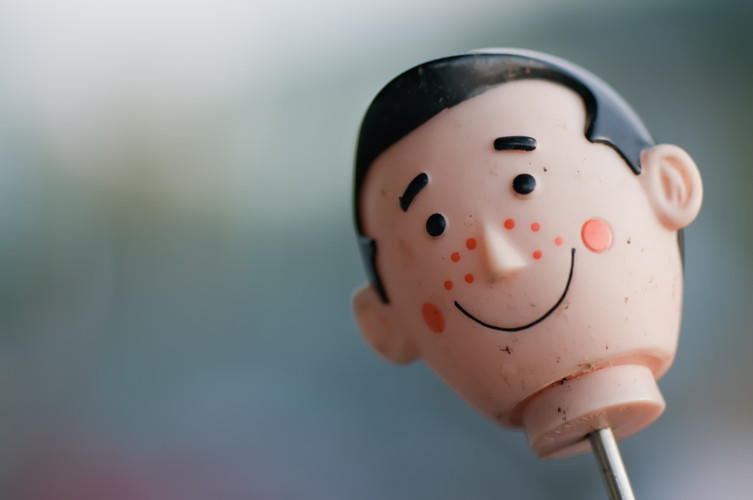 感谢各位聆听
语文精品课件 三年级下册
授课老师：某某 | 授课时间：20XX.XX
某某小学